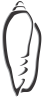 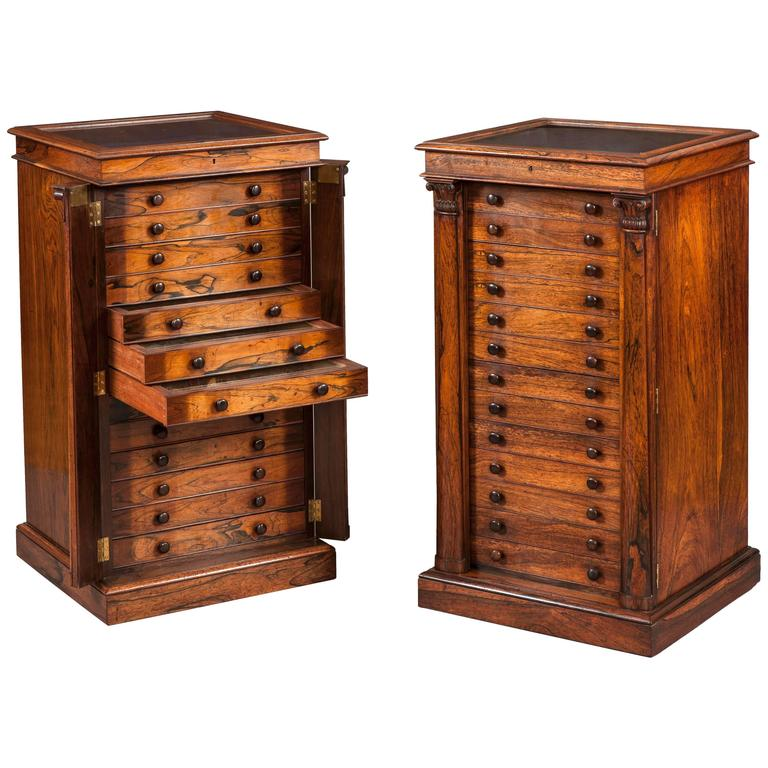 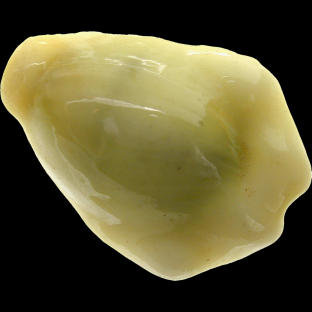 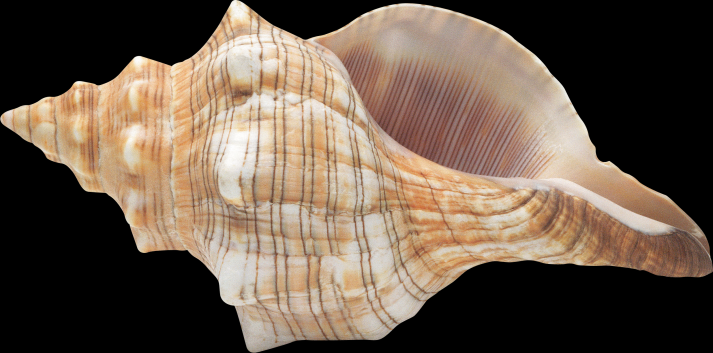 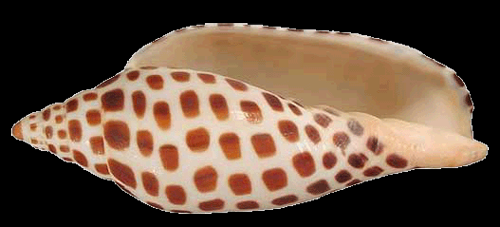 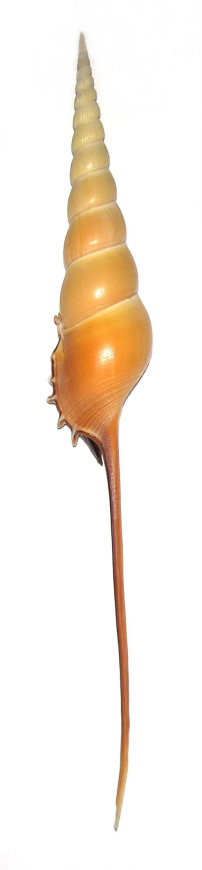 Cataloguing Shells
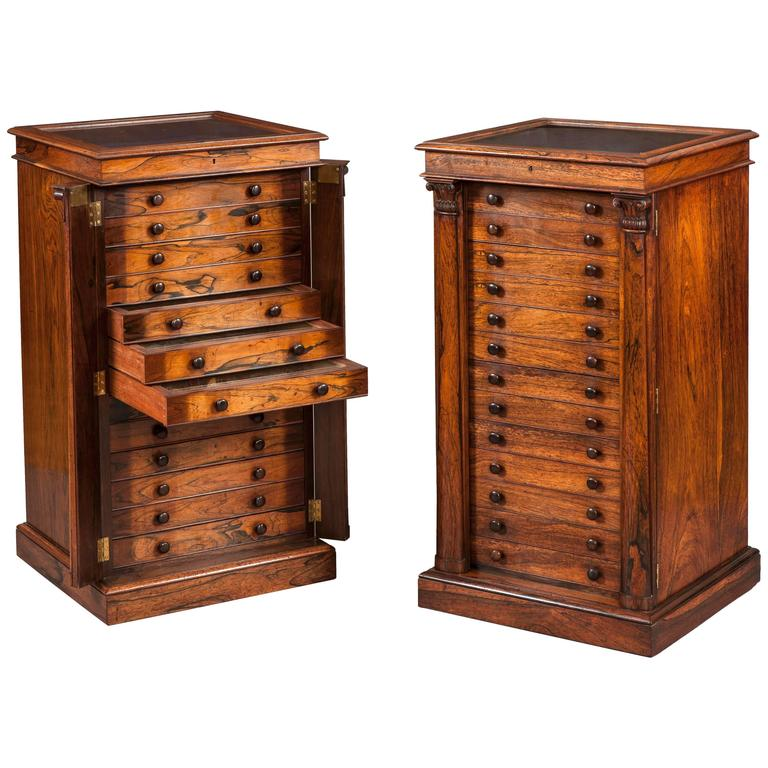 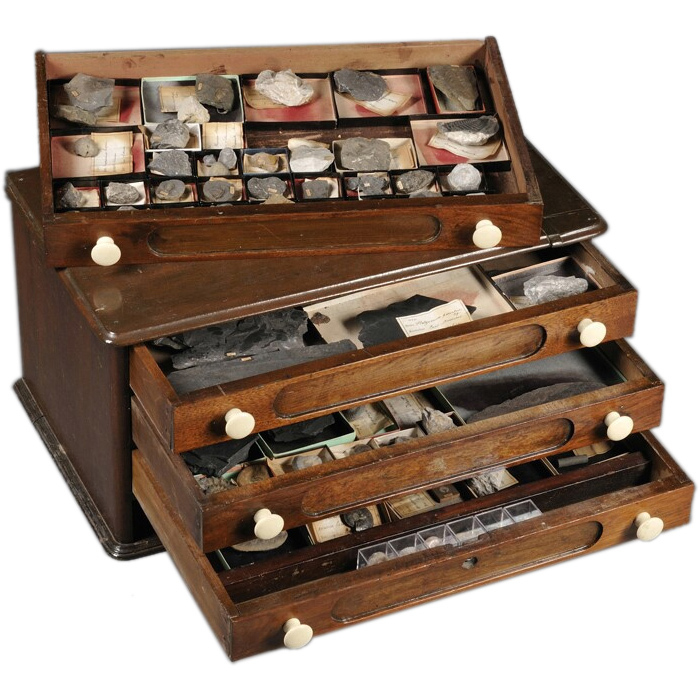 …the complicated way.
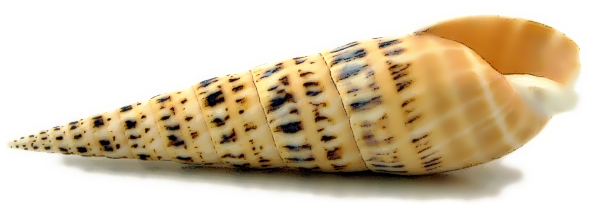 Andre Meredith – SCSA – Pretoria Club – May 2018
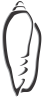 Definition
Catalogue:
to make a systematic list of (items of the same type). – Google Dictionary
a list or record, systematically arranged and often including descriptive material – Dictionary.com
a list of things such as the goods you can buy from a particular company, the objects in a museum, or the books in a library. – Collins Dictionary
a list or itemized display, as of titles, course offerings, or articles for exhibition or sale, usually including descriptive information or illustrations. – The Free Dictionary
A complete list of items, typically one in alphabetical or other systematic order. – Oxford Dictionary
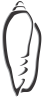 The Key
There has to be some way of linking:

The physical shell

to

The shell information
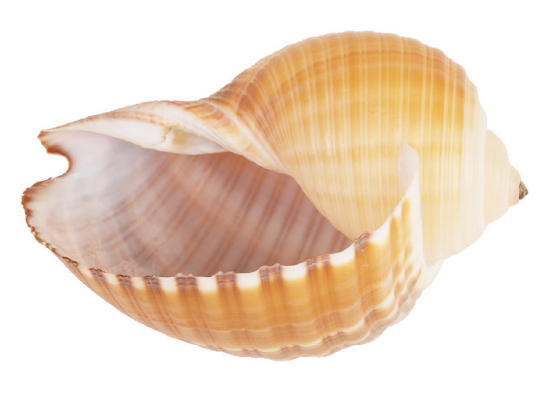 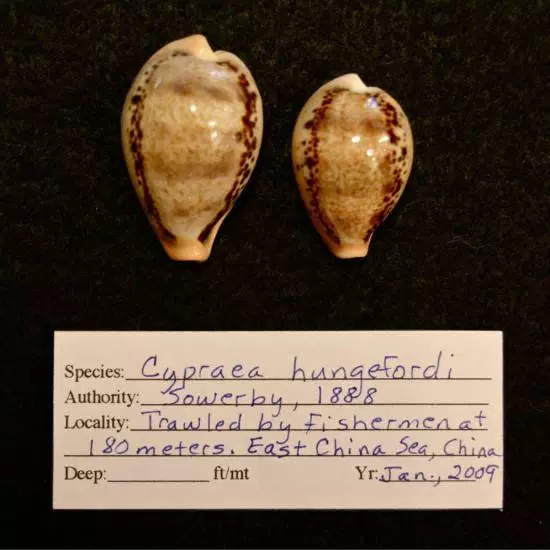 Figure out the way that works best for YOU!
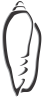 The Traditional Way
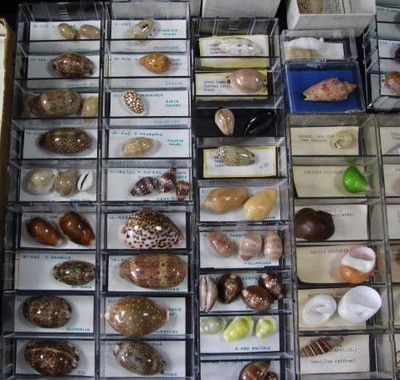 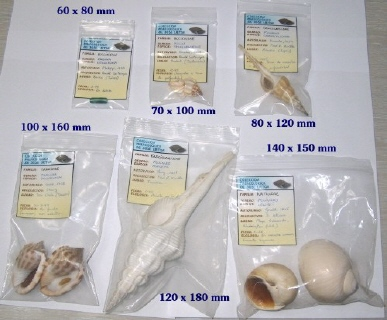 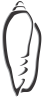 The Traditional Way
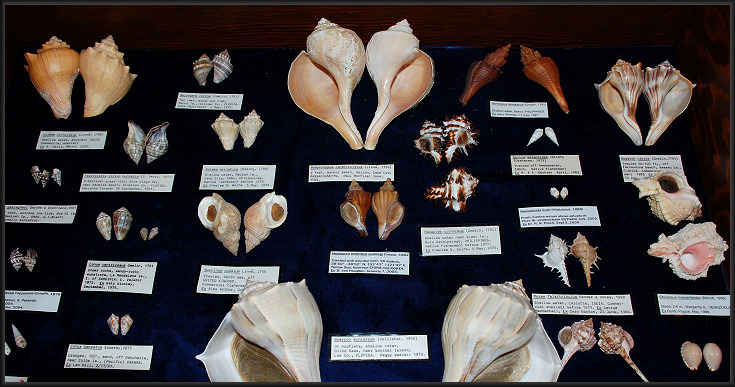 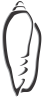 The Traditional Way
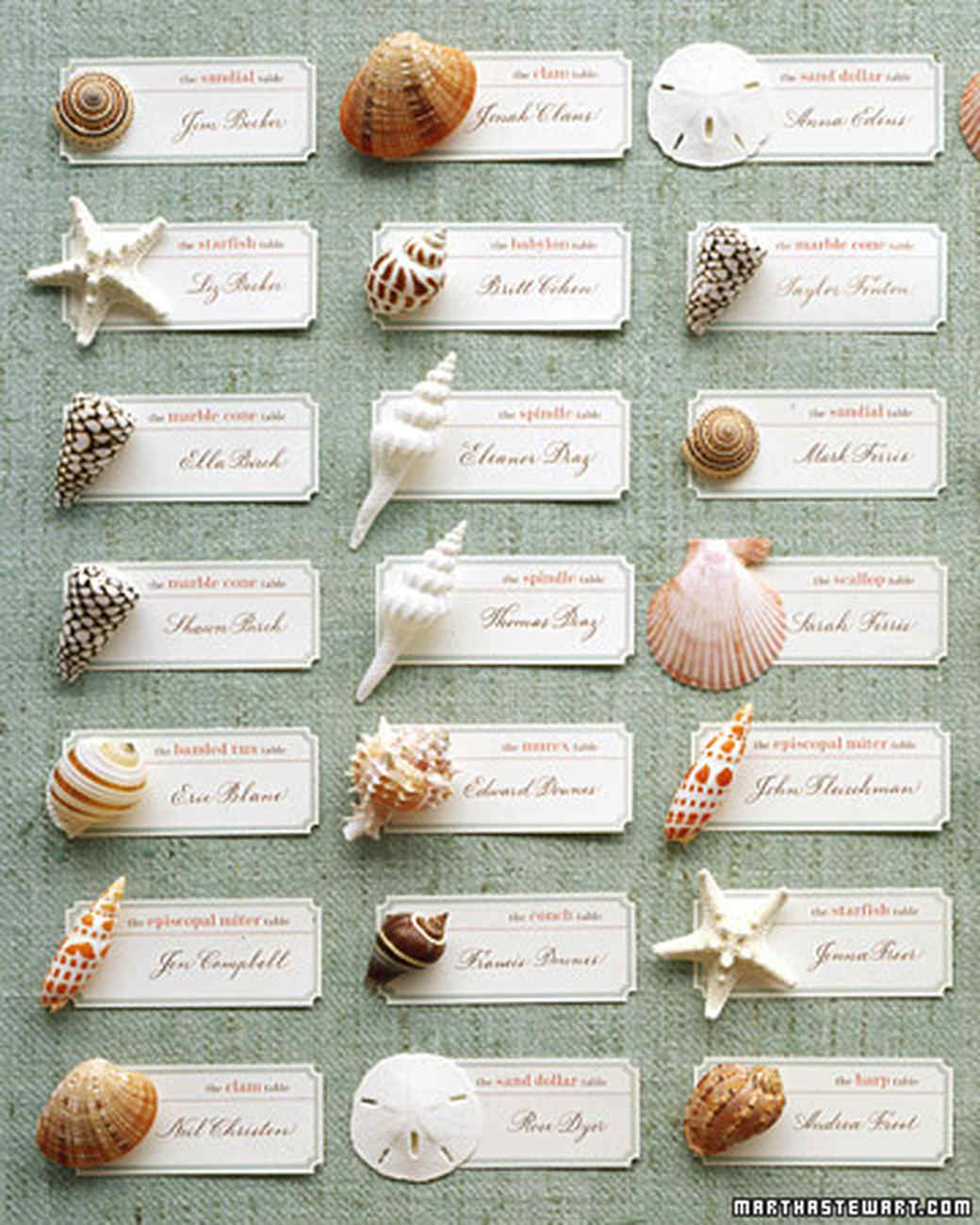 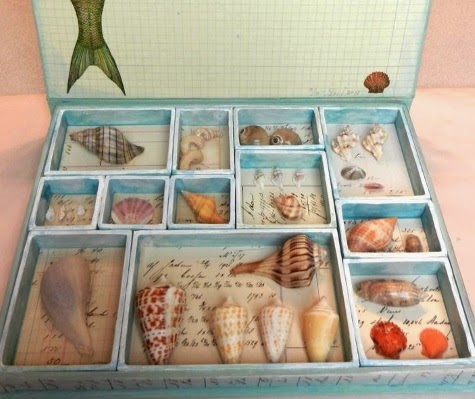 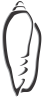 The Traditional Way
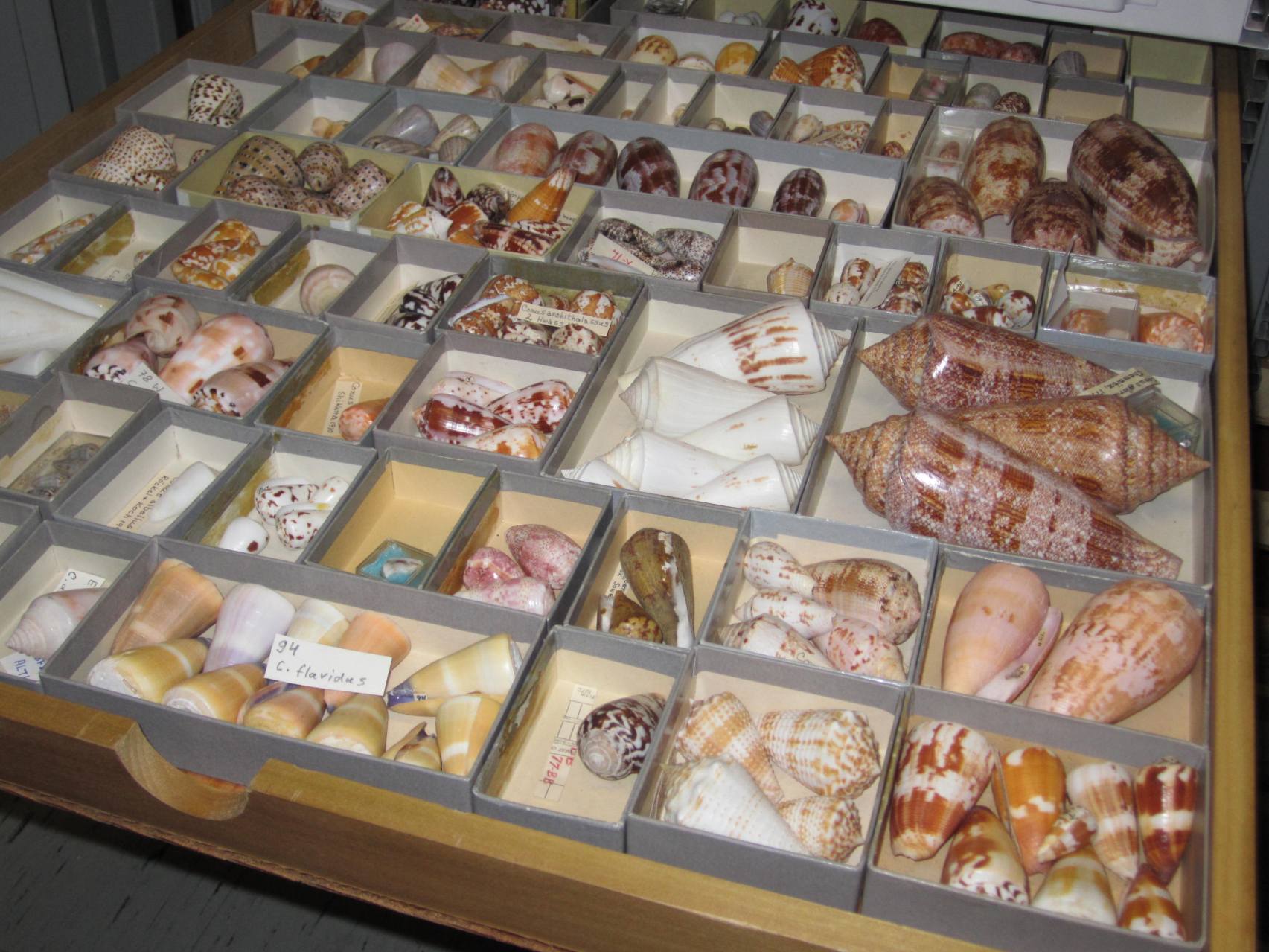 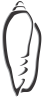 The Complicated Way…
This is the method I chose.
It is somewhat time consuming, but works for me.
It may not work for you – it is up to you!
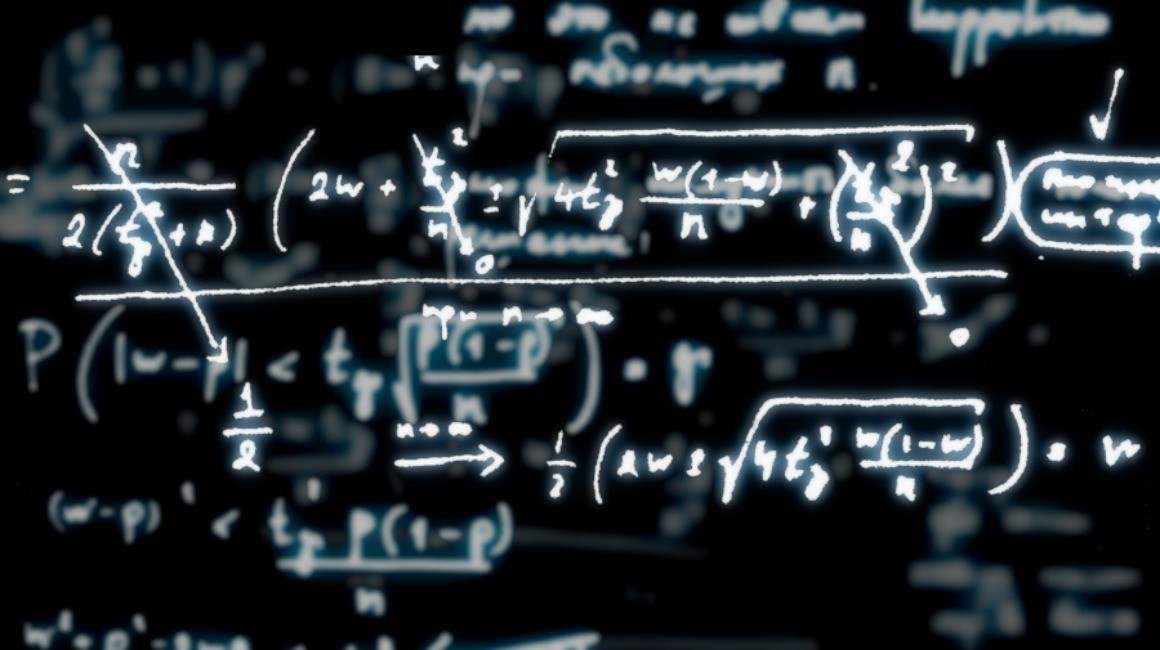 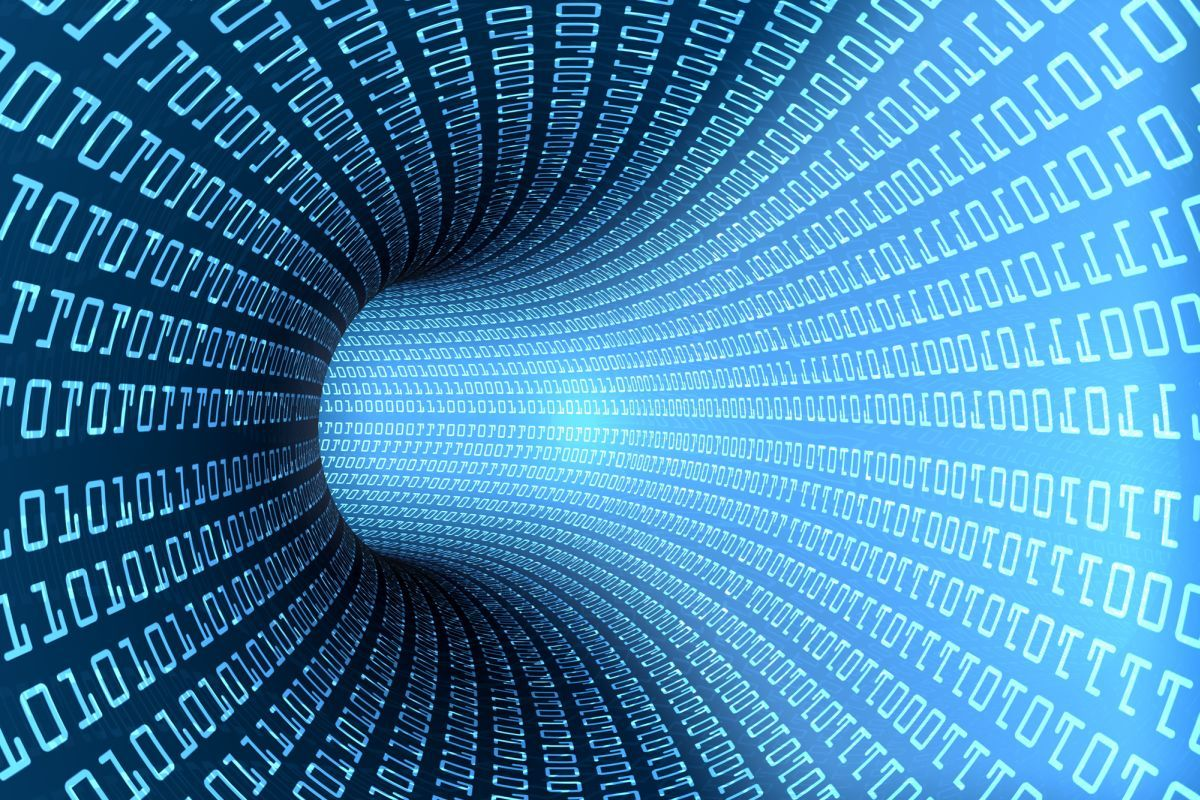 The Primary Difference
Digital


not


Paper
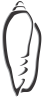 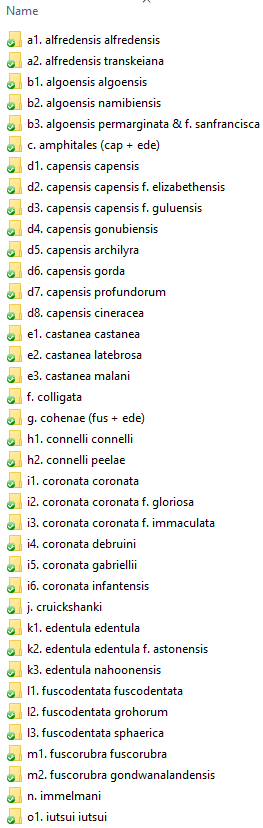 Initial Setup
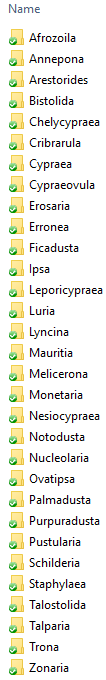 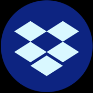 Decide: Cloud or Local
Create Folder Structure
Family
Genus
Species + Subspecies + forms
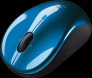 Leave room for expansion!
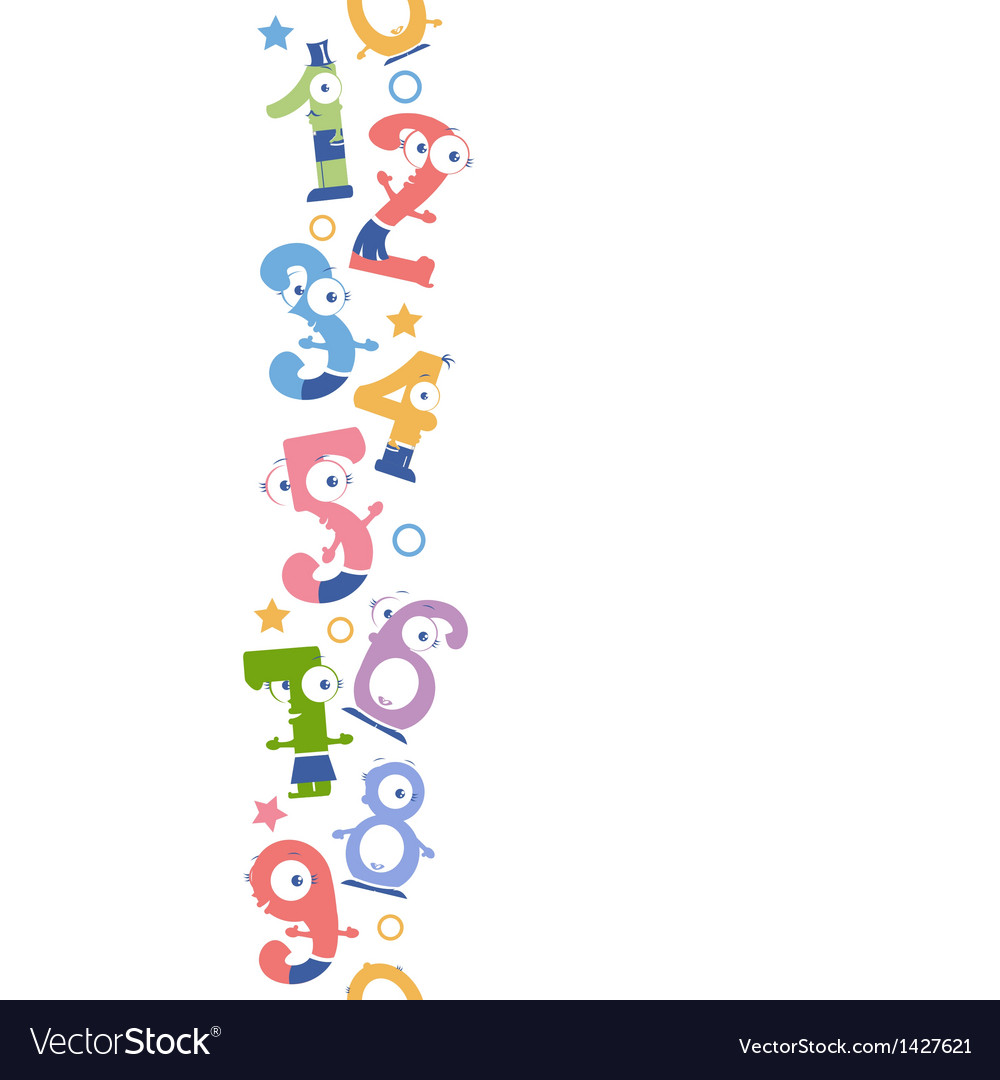 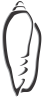 Initial Setup
Create Unique Numbering System
At lowest level: gen_spe_sub
Erosaria citrina citrina: ero_cit_cit
Erosaria citrina dauphinensis: ero_cit_dau
Erronea caurica elongata: err_cau_elo
Talostolida teres natalensis: tal_ter_nat
Talparia exusta: tlp_exu
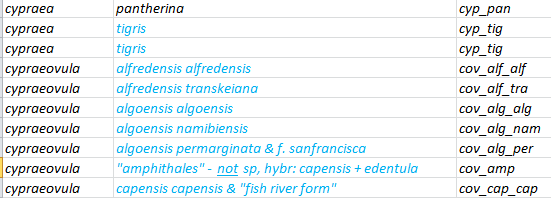 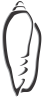 Initial Setup
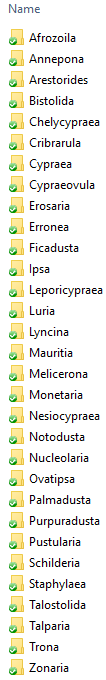 Create MS Word Forms
1x Document per Genus
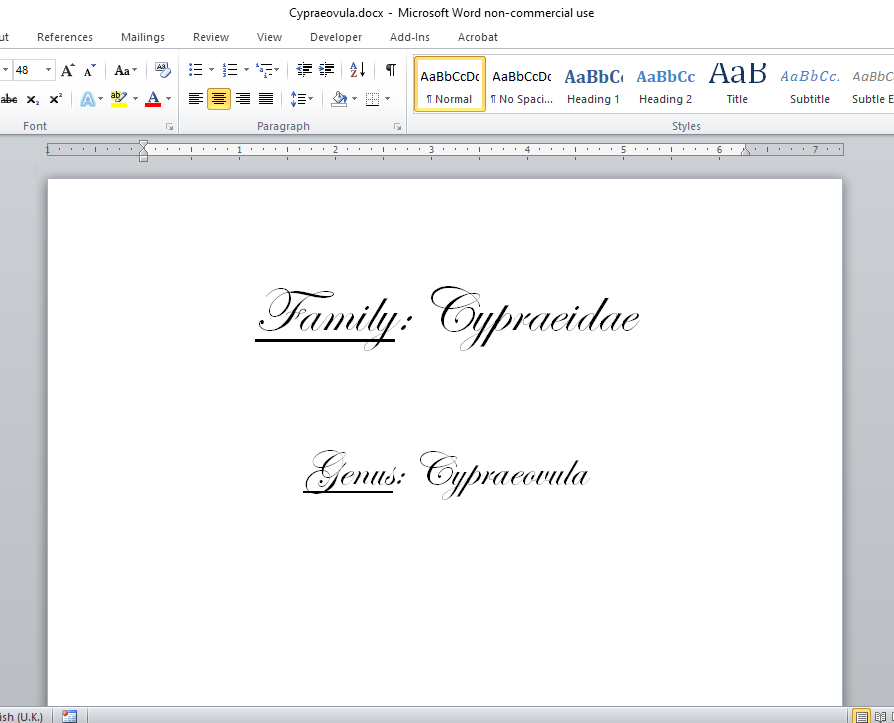 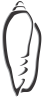 Initial Setup
Create blank template per species, subspecies or form (as you choose)
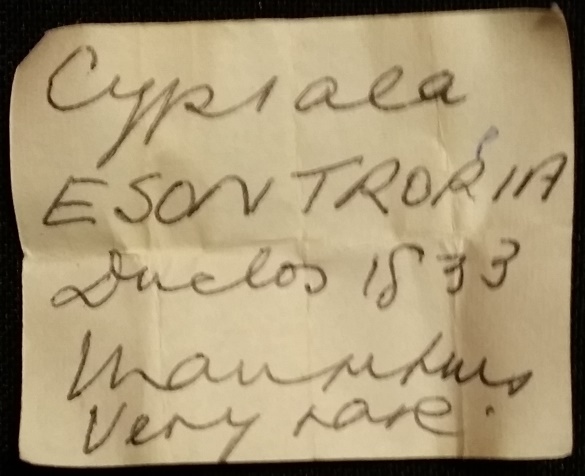 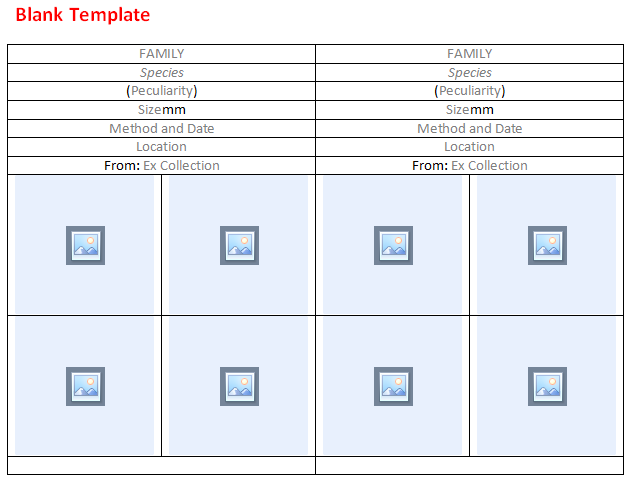 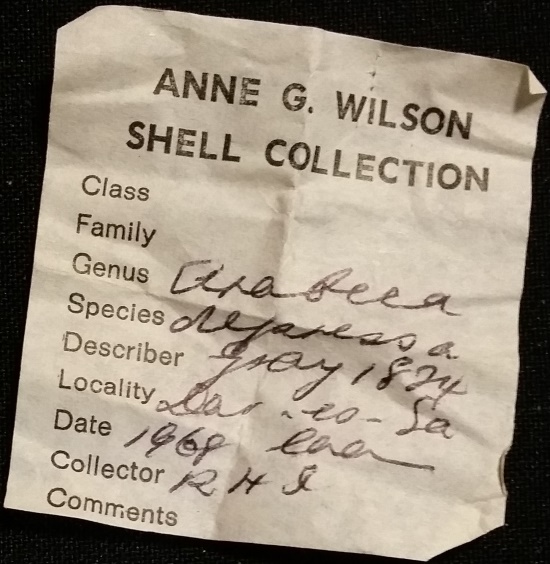 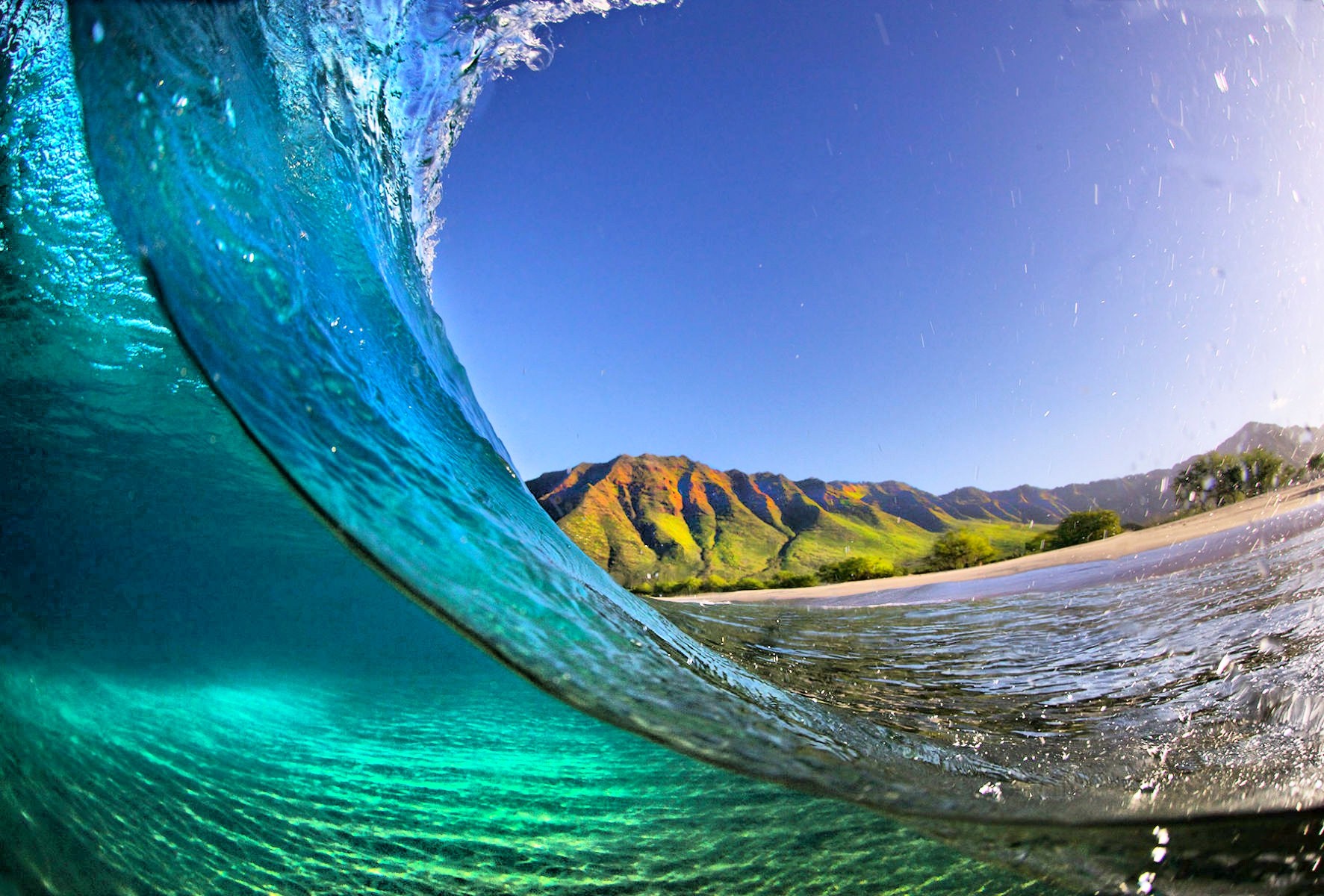 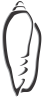 Initial Setup
(Minimum) “label” information:
Size
Photos
Family
Author and year
Collection Date
Collection Locality
Collection Method
Unique identifier
Previous owner / seller name
Genus + species / subspecies name
Any defining peculiarities or other facts
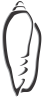 Cataloguing Process
Step 1: Take and crop photos
Enough to help with later ID
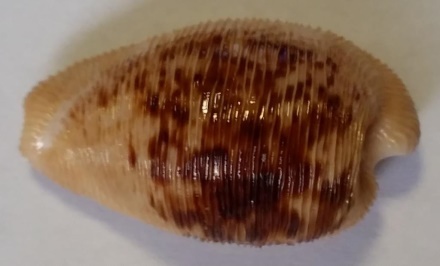 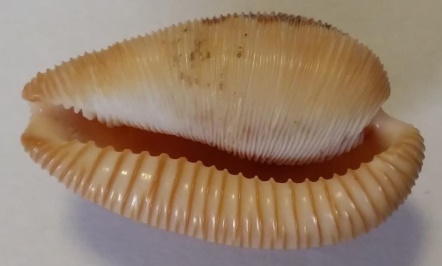 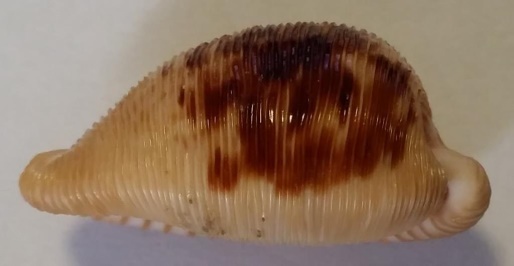 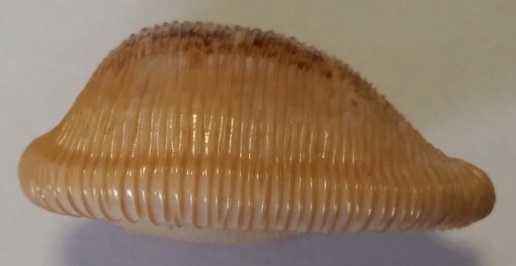 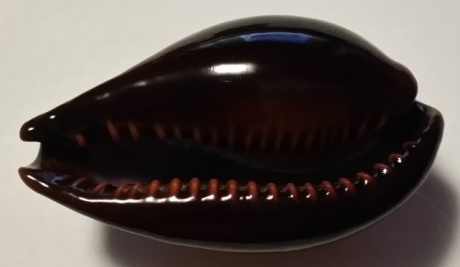 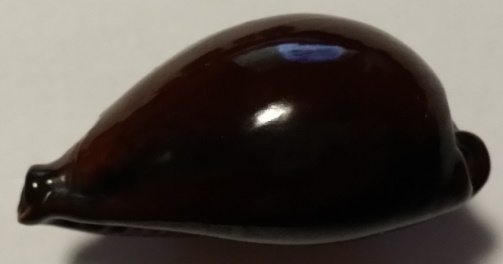 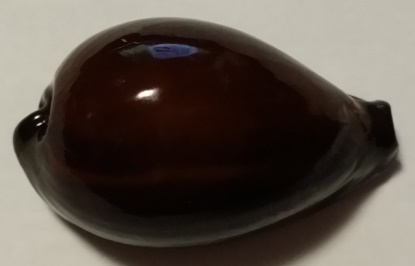 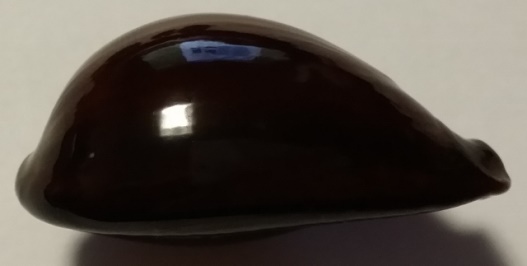 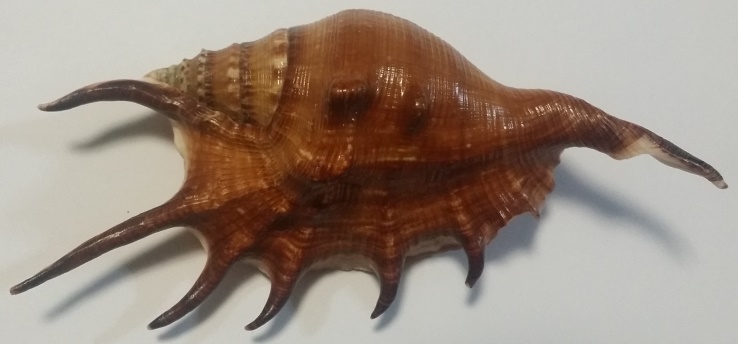 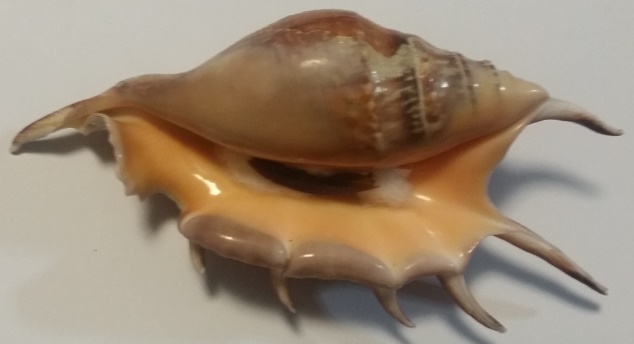 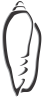 Cataloguing Process
cov_cap_cap_002a.jpg
Step 2: Rename Images
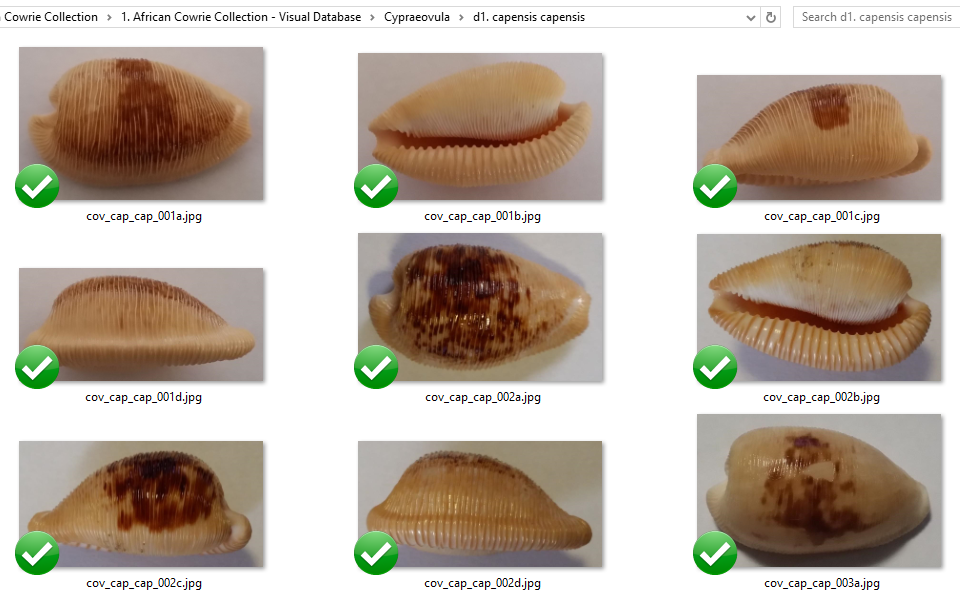 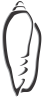 Cataloguing Process
Step 3: Complete Template
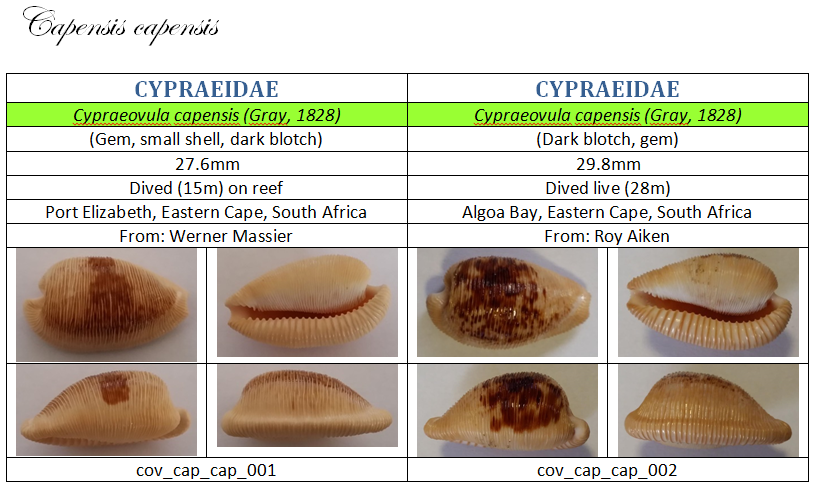 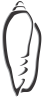 Cataloguing Process
Flat List
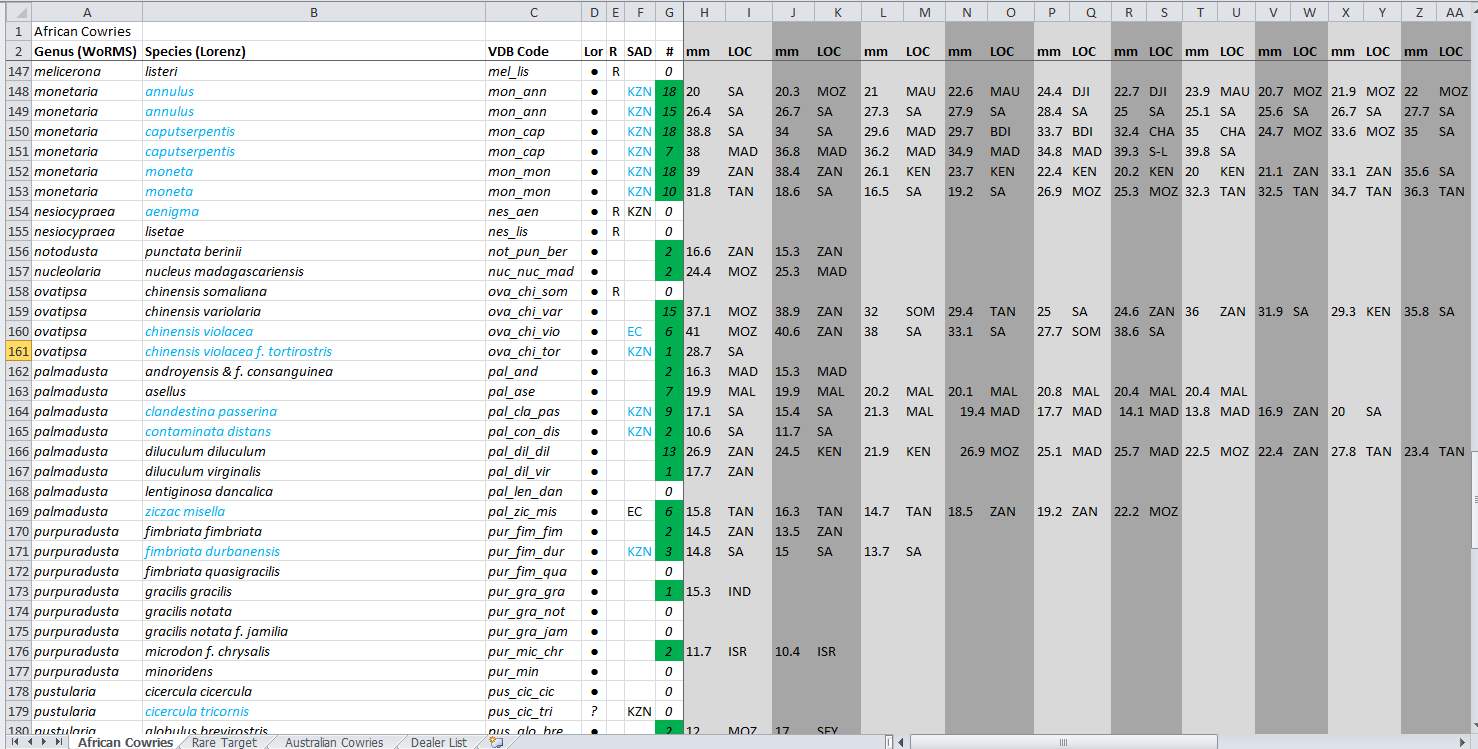 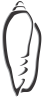 My Shell Drawers
arabica group
histrio group
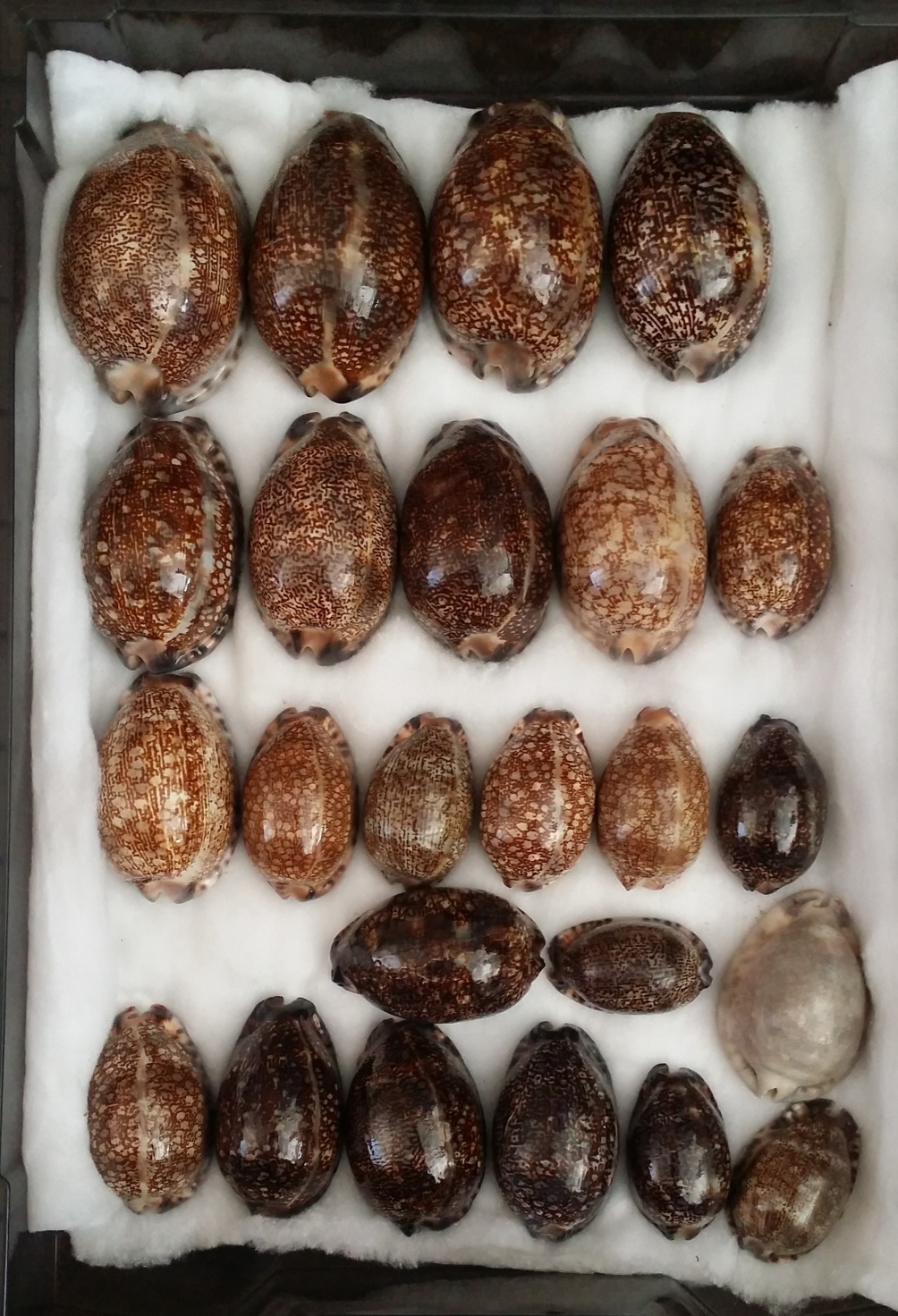 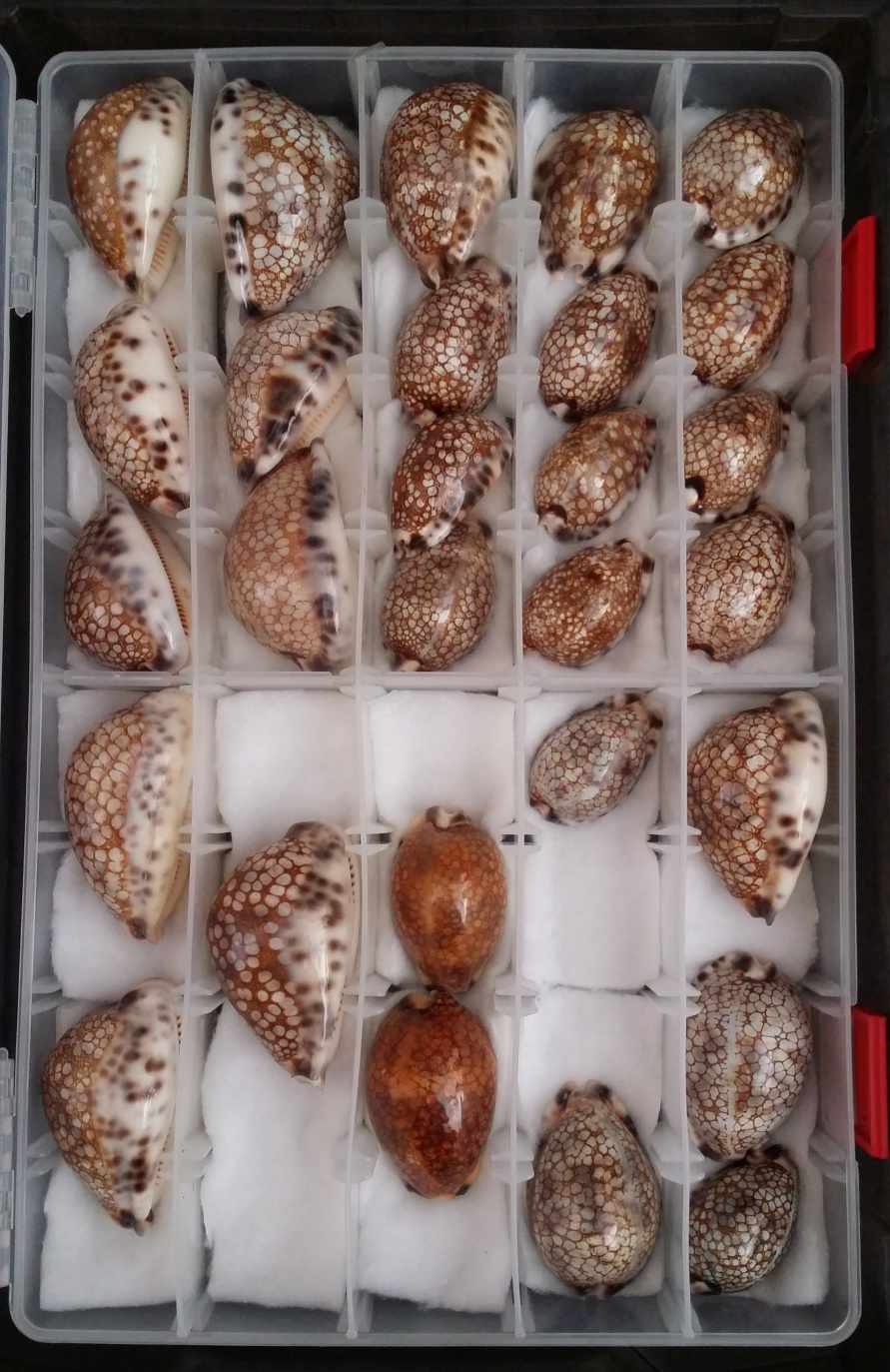 My Shell Drawers
lambis and harpago groups
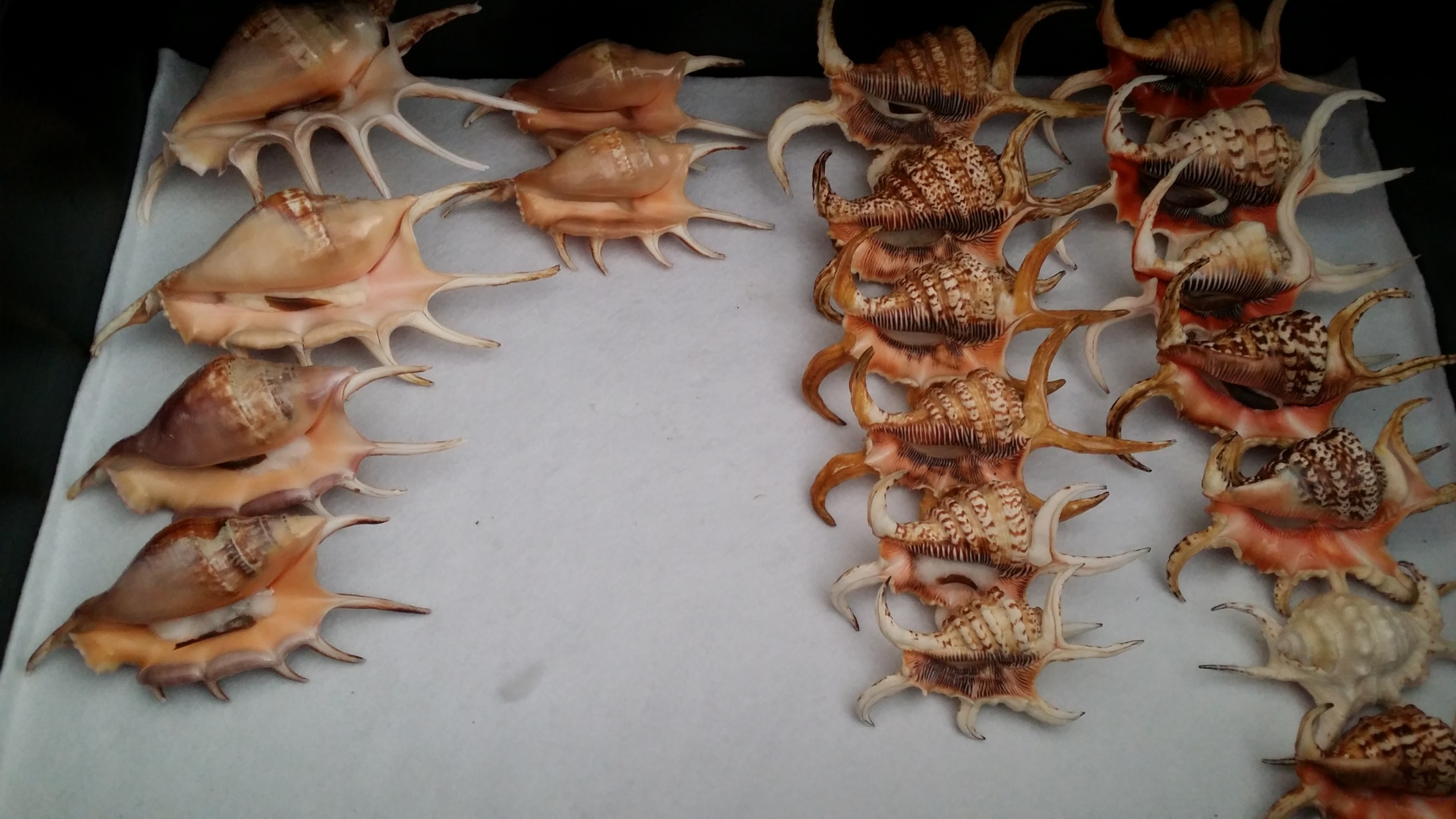 My Shell Drawers
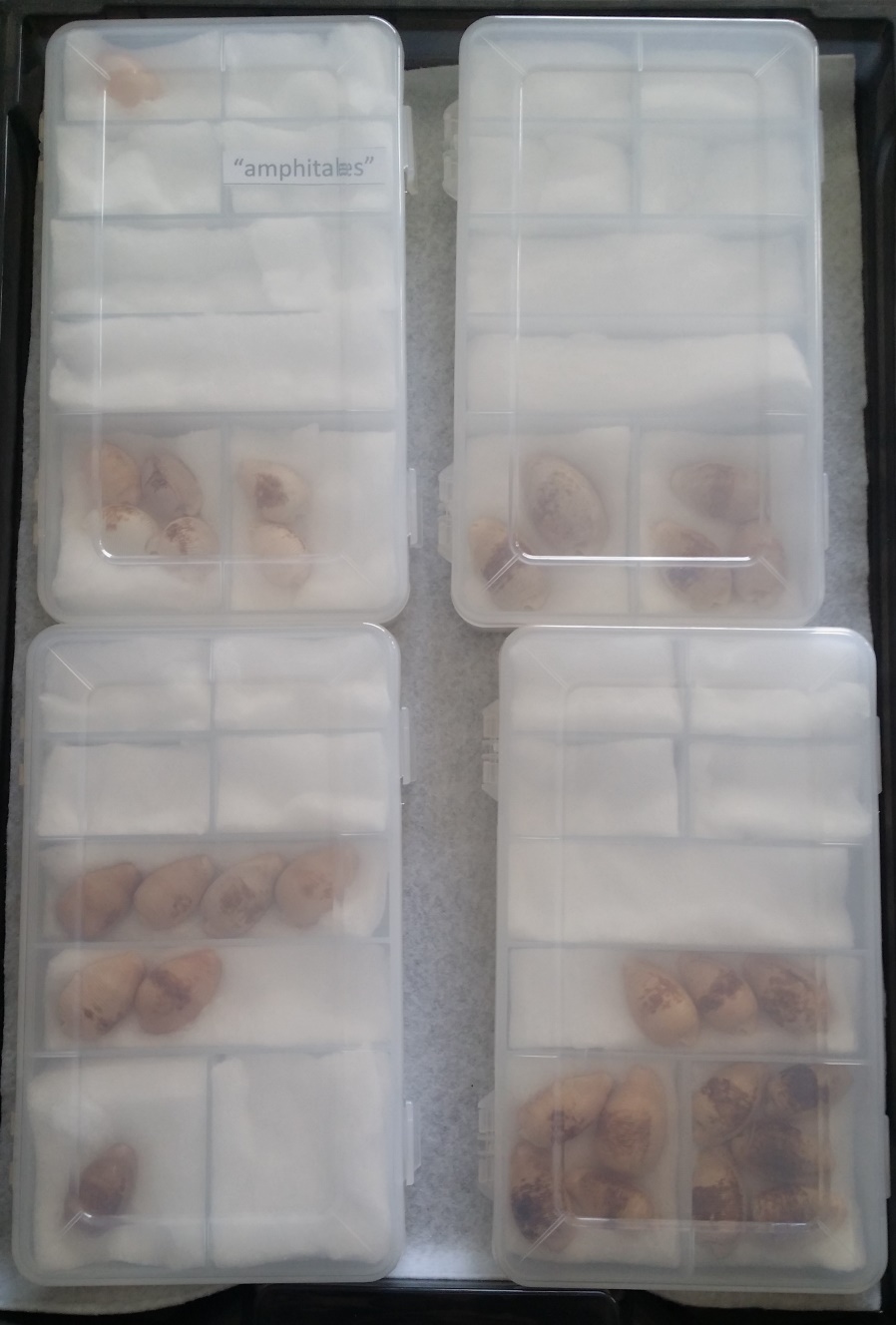 Cypraeovula capensis group
cov_cap_cap_002
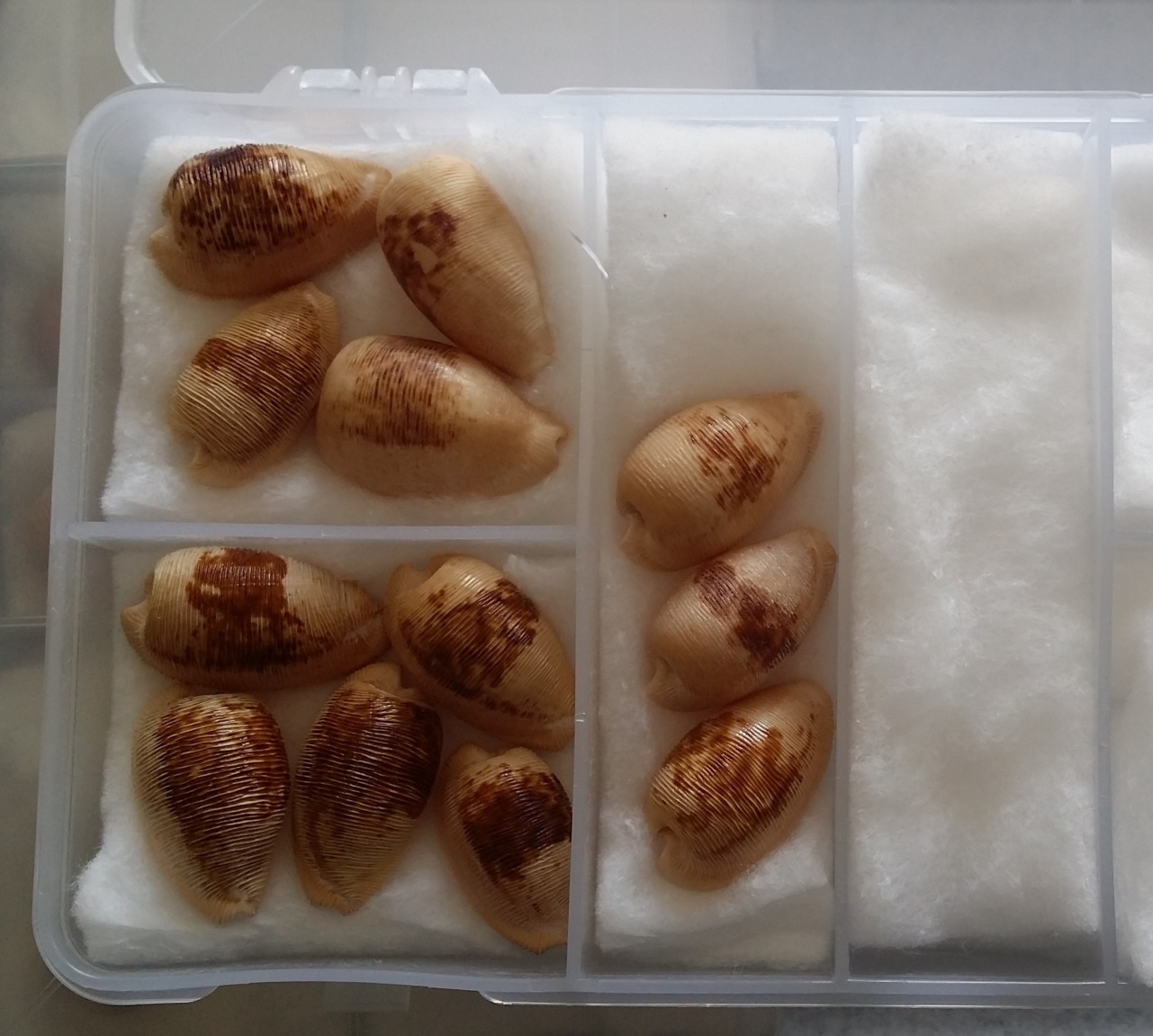 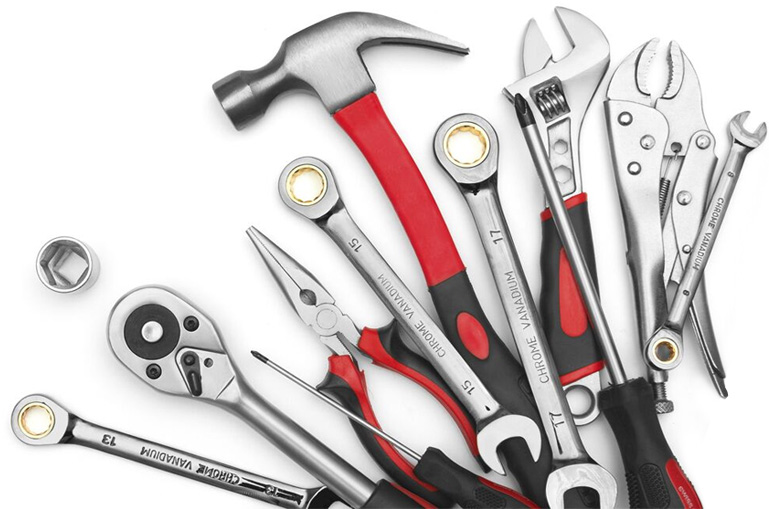 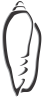 Equipment/Tools
Computer
Cloud Storage
MS Word (or equivalent)
Cell Phone
Office Image Editor (or equivalent)
MS Excel (optional)
Temp storage for old labels
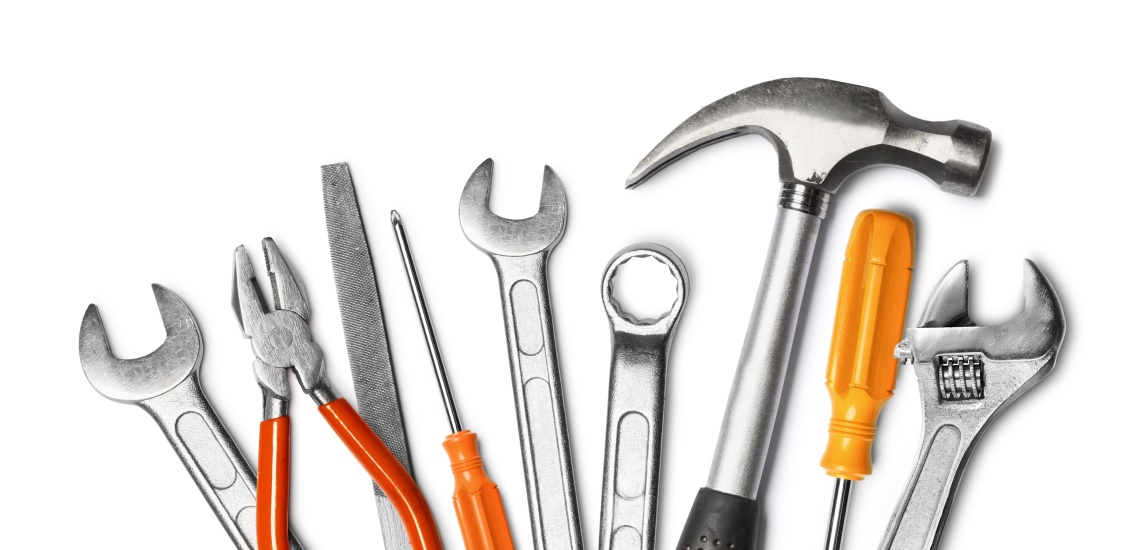 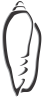 Pros and Cons
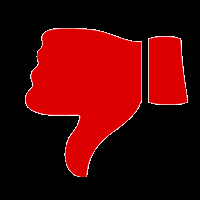 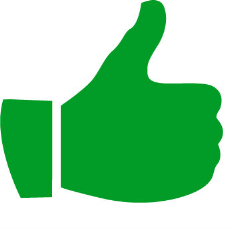 Cons
Pros
Time to set up.
Time to catalogue.
Time to make visual ID.
Provenance.
Resale challenges.
No paper.
Available anywhere.
All shells photographed.
No degradation.
“Clean” drawers.
Smaller form factor.
Easier to transport.
No mismatching.
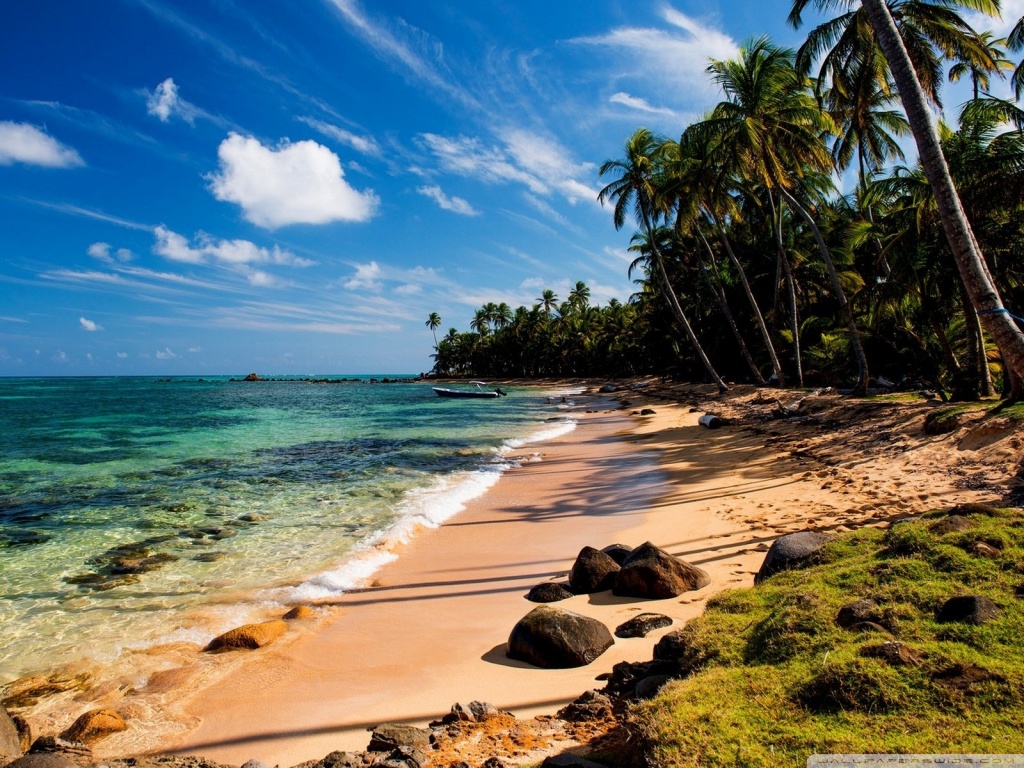 Questions?